Детский проект «Ворона-самая умная птица»
Работу выполнила воспитанница СП  «Детский  сад» Ляйсан»  Зарипова Ильяна. 
Руководитель 
 Сафина Э.М.
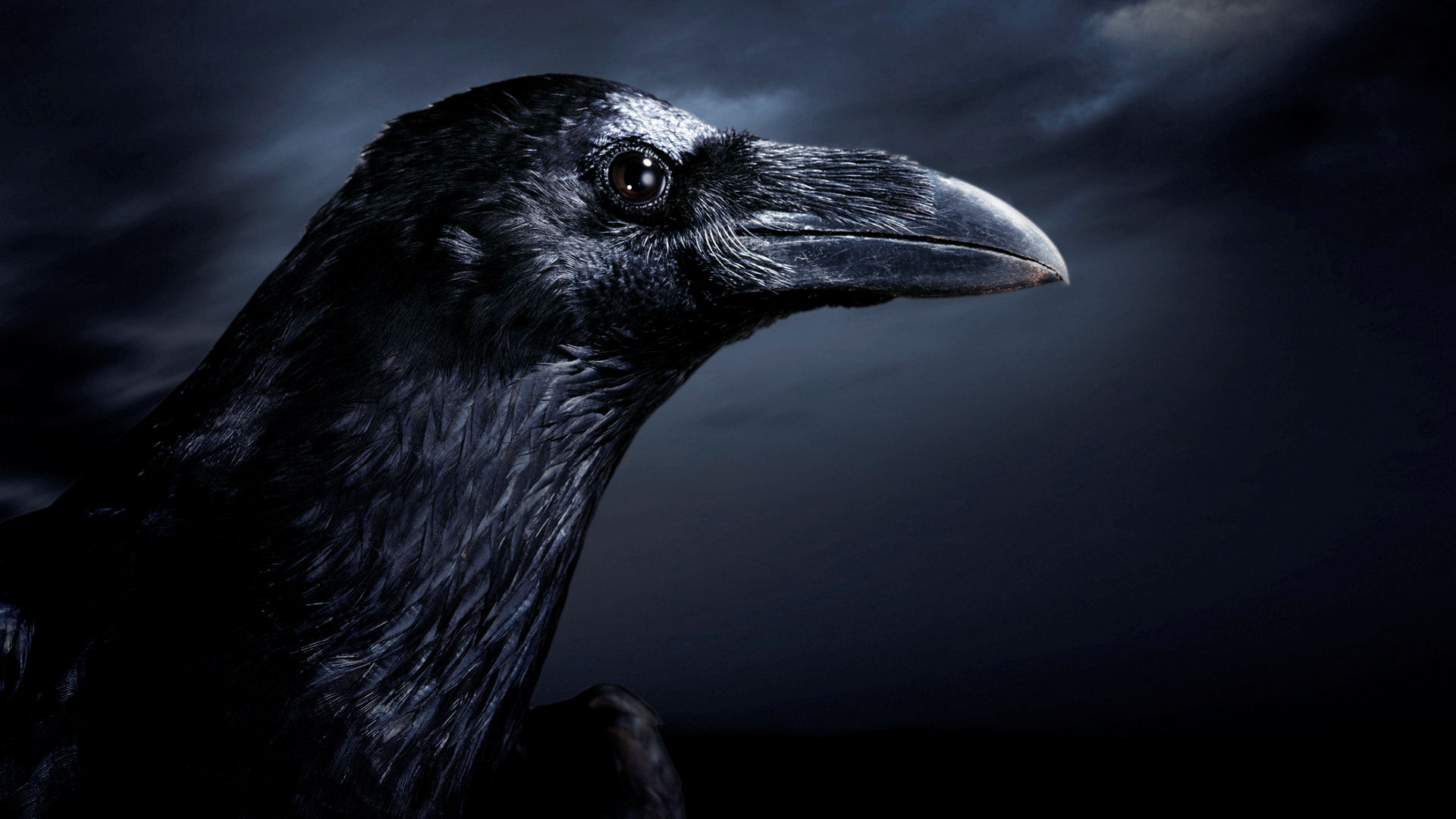 Ворон – самая умная птица!
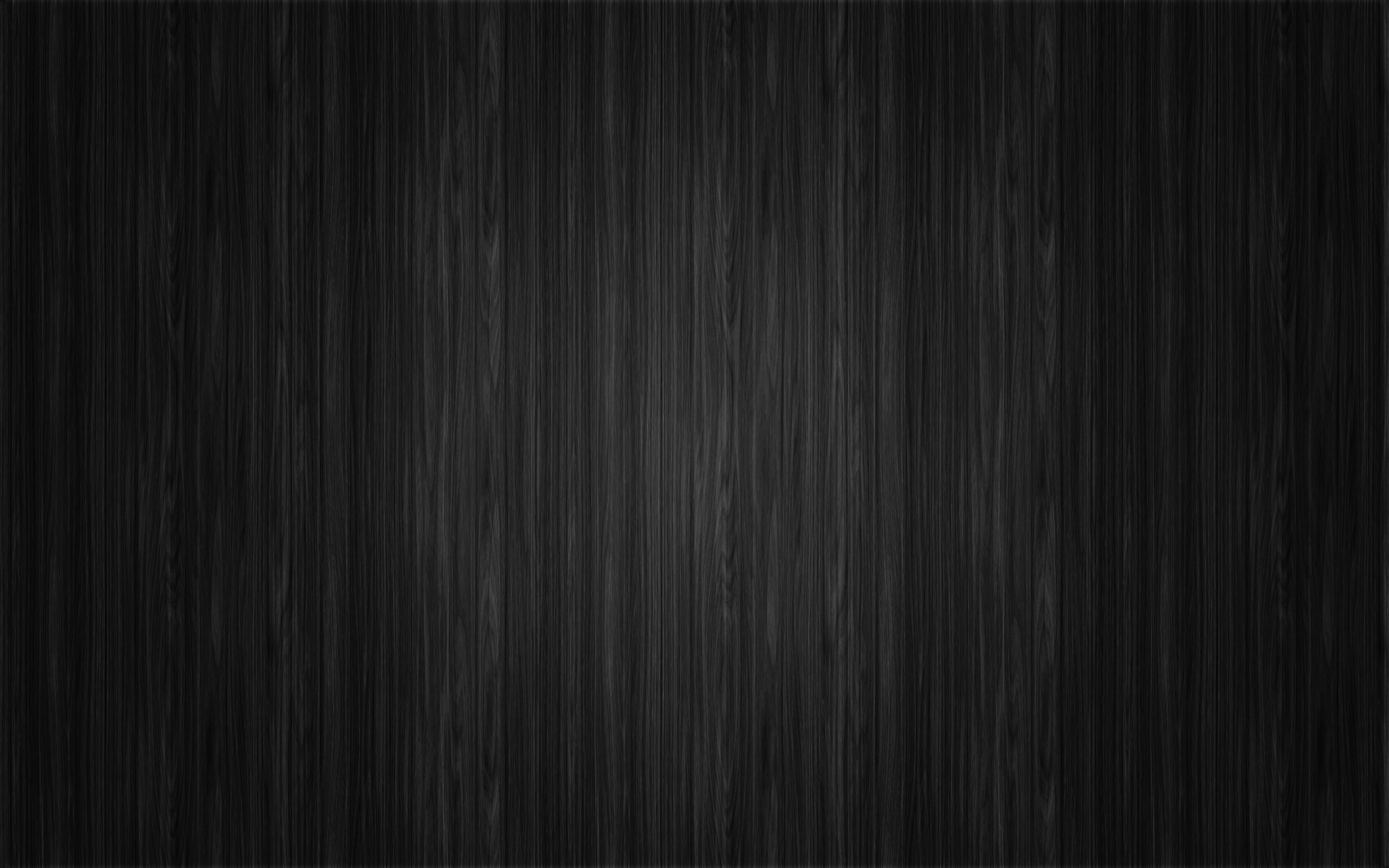 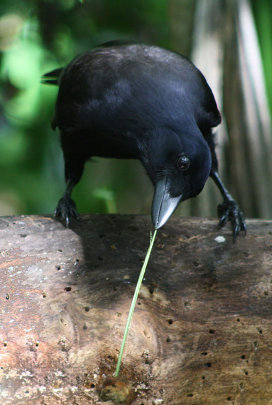 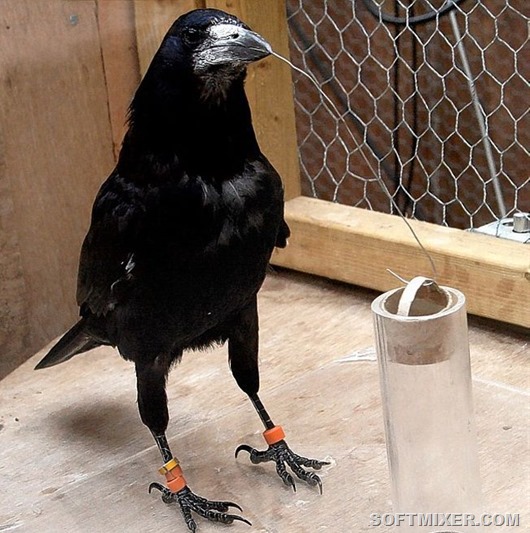 Ворон использует орудие труда1)для извлечения личинок насекомых из валежника2)с помощью крючка достает еду из узкой колбы
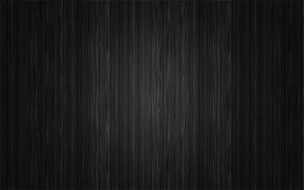 Эксперимент
Почему ворон такой умный?
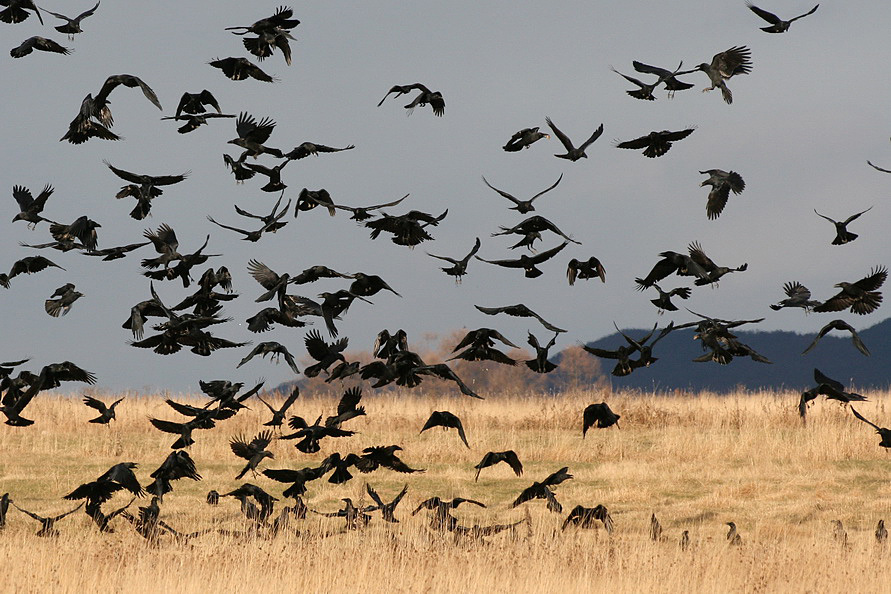 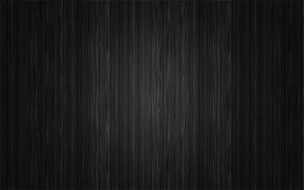 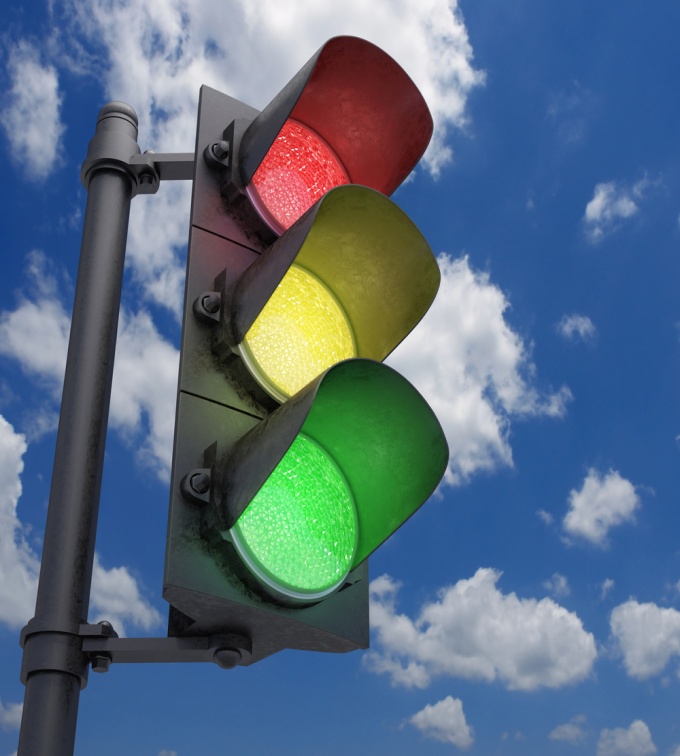 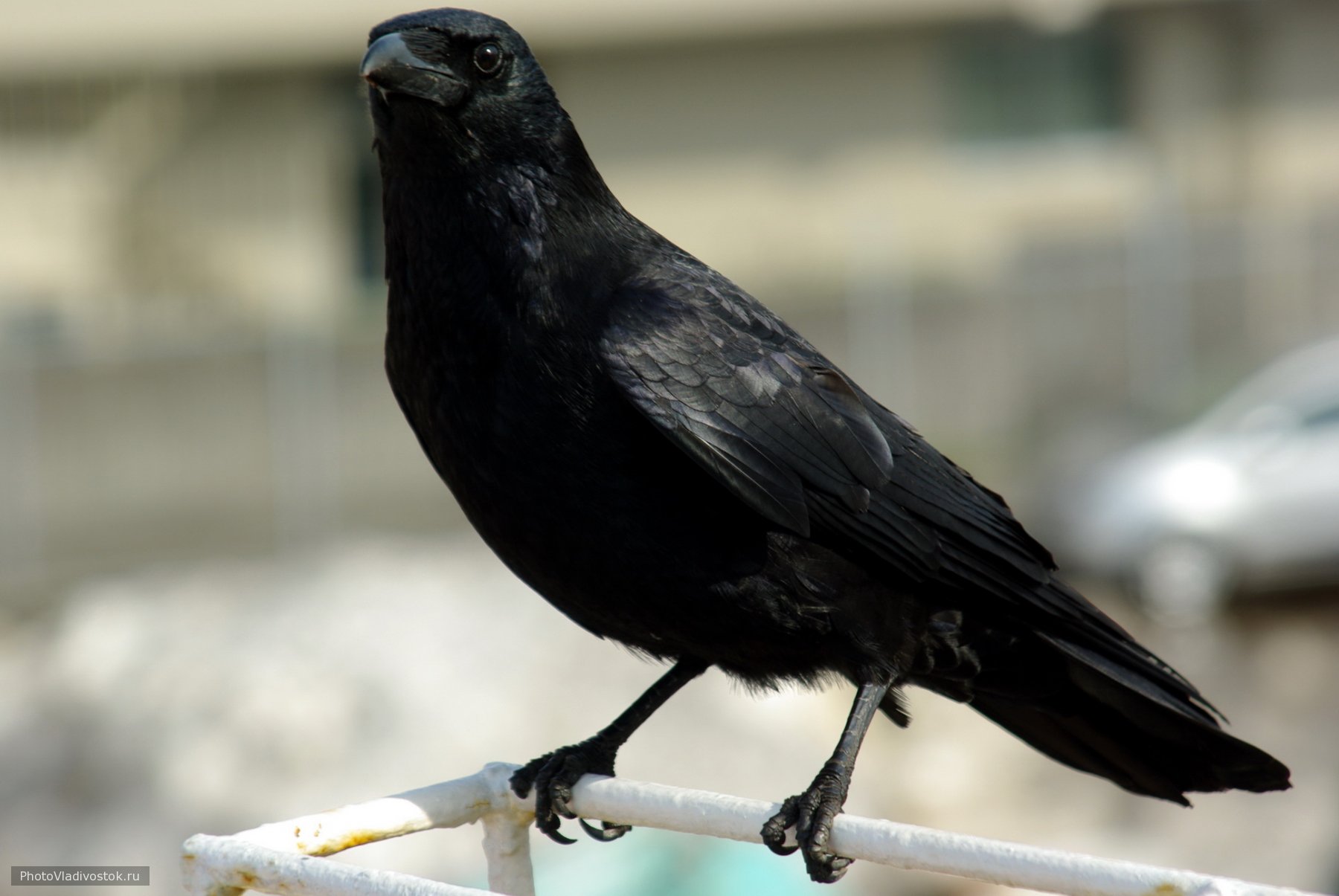 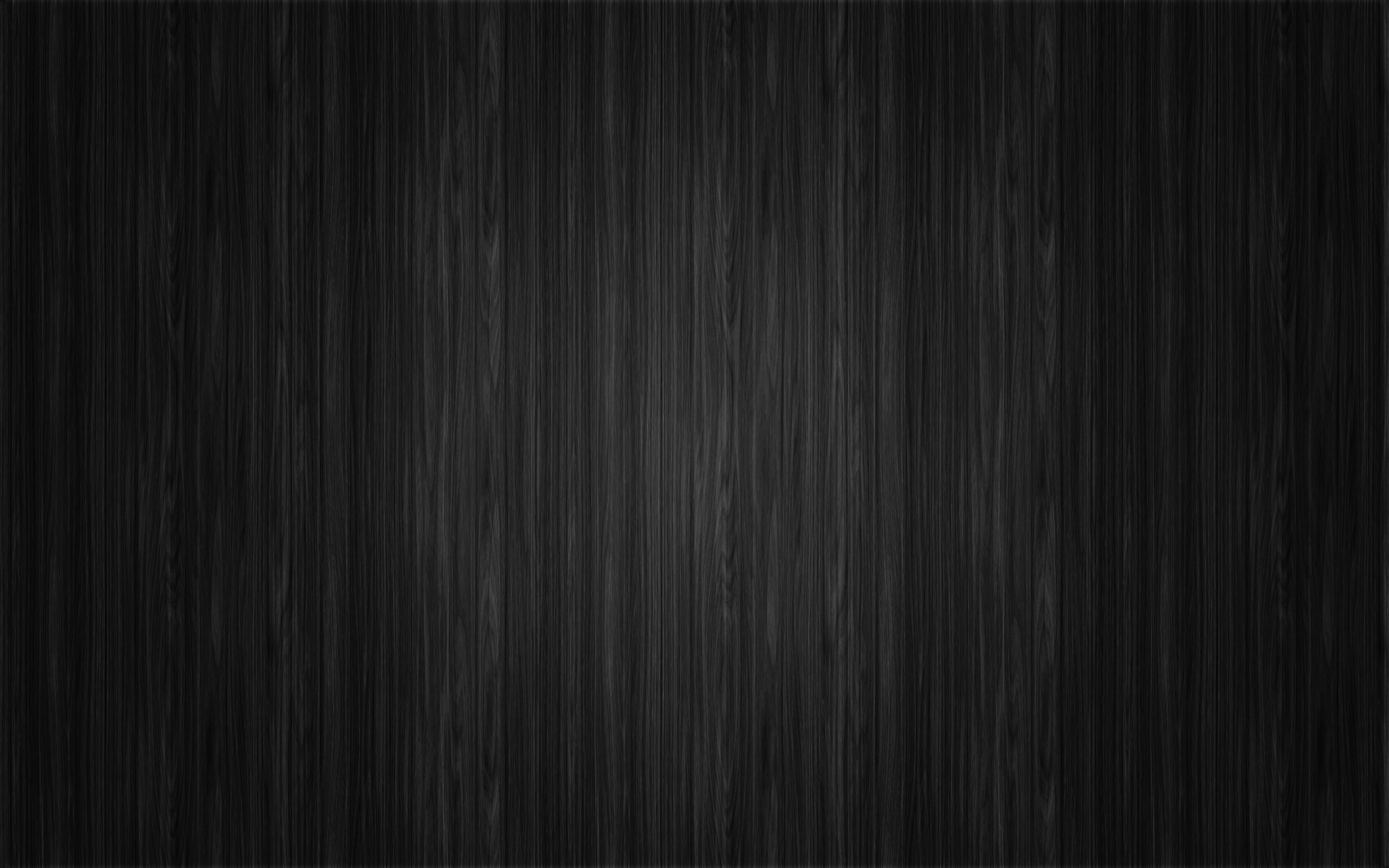 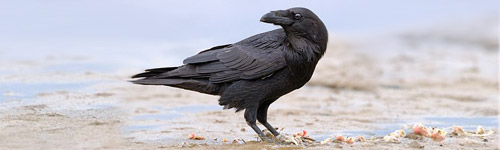 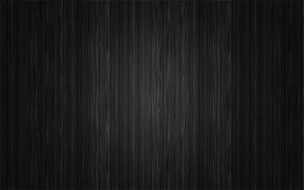 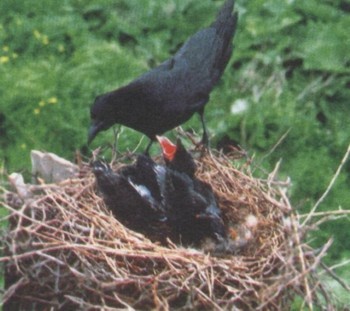 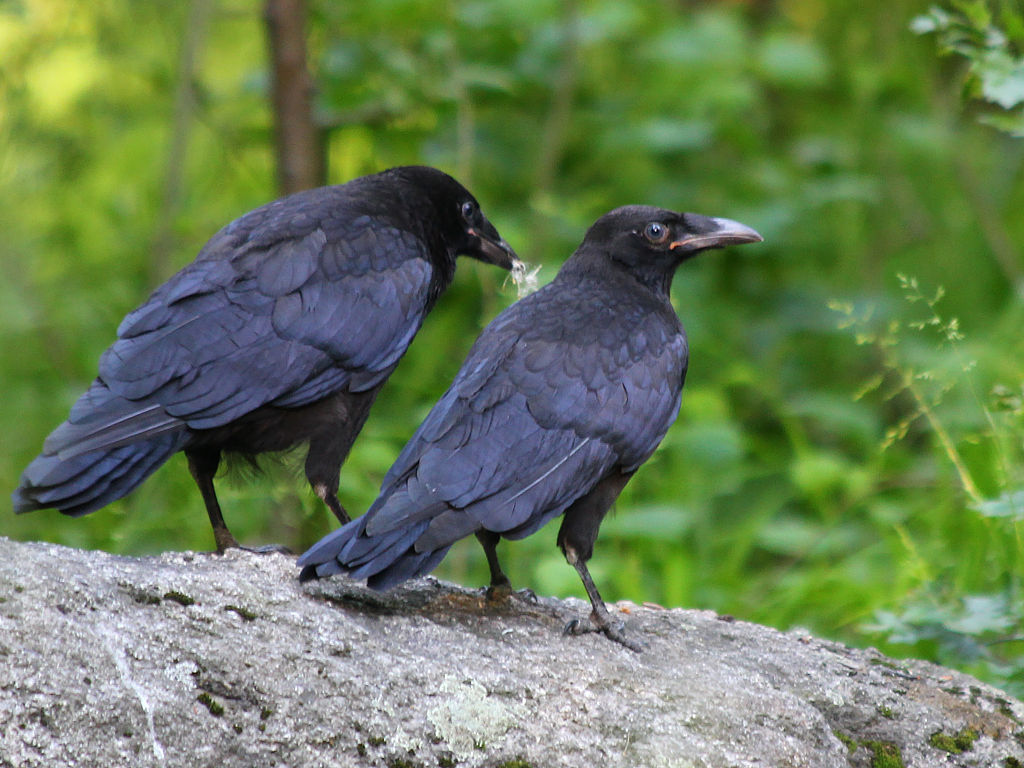 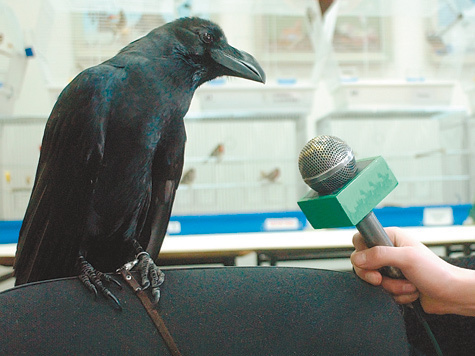 Спасибо за внимание!!!